Course:
Semester:
Professor:
Ceremonial Moot Courtroom
Room: 160Right Side of RoomCapacity: 92
Seating Chart
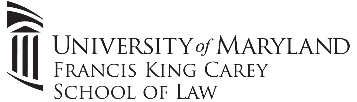 Front
Defense